Escuela ComercialCámara de Comercio.Métodos de Investigación.
Actividades de la Semana 3.
Del 30 al 03 de Noviembre. 
Profesor Alejandro G. Valdés.
Grupos 42A y 52A
El Lenguaje.
Es la capacidad propia del ser humano para expresar pensamientos y sentimientos por medio de la palabra.
El lenguaje puede ser entendido como un recurso que hace posible la comunicación.
Con la palabra lenguaje nos referirnos a todo aquel conjunto de signos y de sonidos que ha utilizado el ser humano.
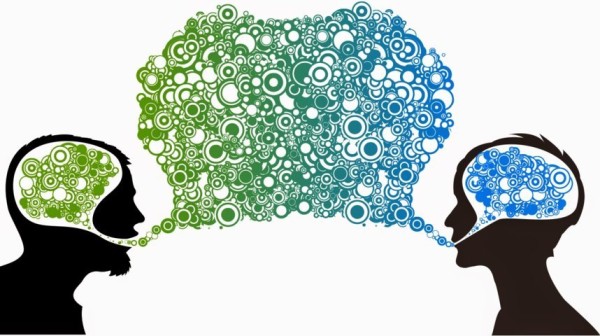 La Comunicación.
Etimológicamente, “comunicar” se refiere a “compartir” o a “intercambiar”. Por ello los autores que tratan el fenómeno de la comunicación humana plantean que se trata de un proceso de interacción, o transacción entre dos o más elementos de un sistema.
La comunicación debe ser Clara, Veraz, Oportuna y Suficiente. Los elementos de la comunicación son: Emisor, Receptor, Mensaje, Canal o Medio y el contexto donde se realiza.
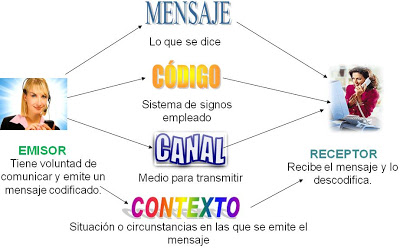 Semántica y Semiótica.
La comunicación por medio del lenguaje transmite datos útiles usando un alfabeto, para poder informarse.
La Semántica es la rama de la lingüística que estudia el origen y significado de las palabras.
La Semiótica es la ciencia que estudia el sistema de signos o símbolos que permiten la comunicación entre individuos.
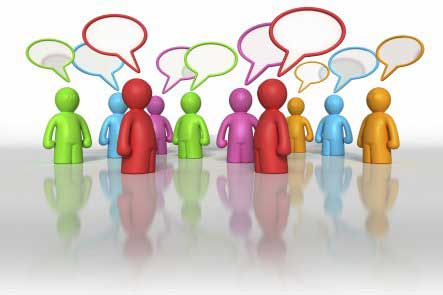 Instrucciones:
De forma individual, realiza un trabajo de investigación para entregar, donde indagues 10 palabras o temas de nuestra materia, su origen etimológico grecolatino y su significado (Semántica).
Llevar en clase un letrero de 15 por 20 centímetros, donde comuniques o expreses algún signo o símbolo de tu interés, tienes que explicarlo al frente, contará como participación (Semiótica).
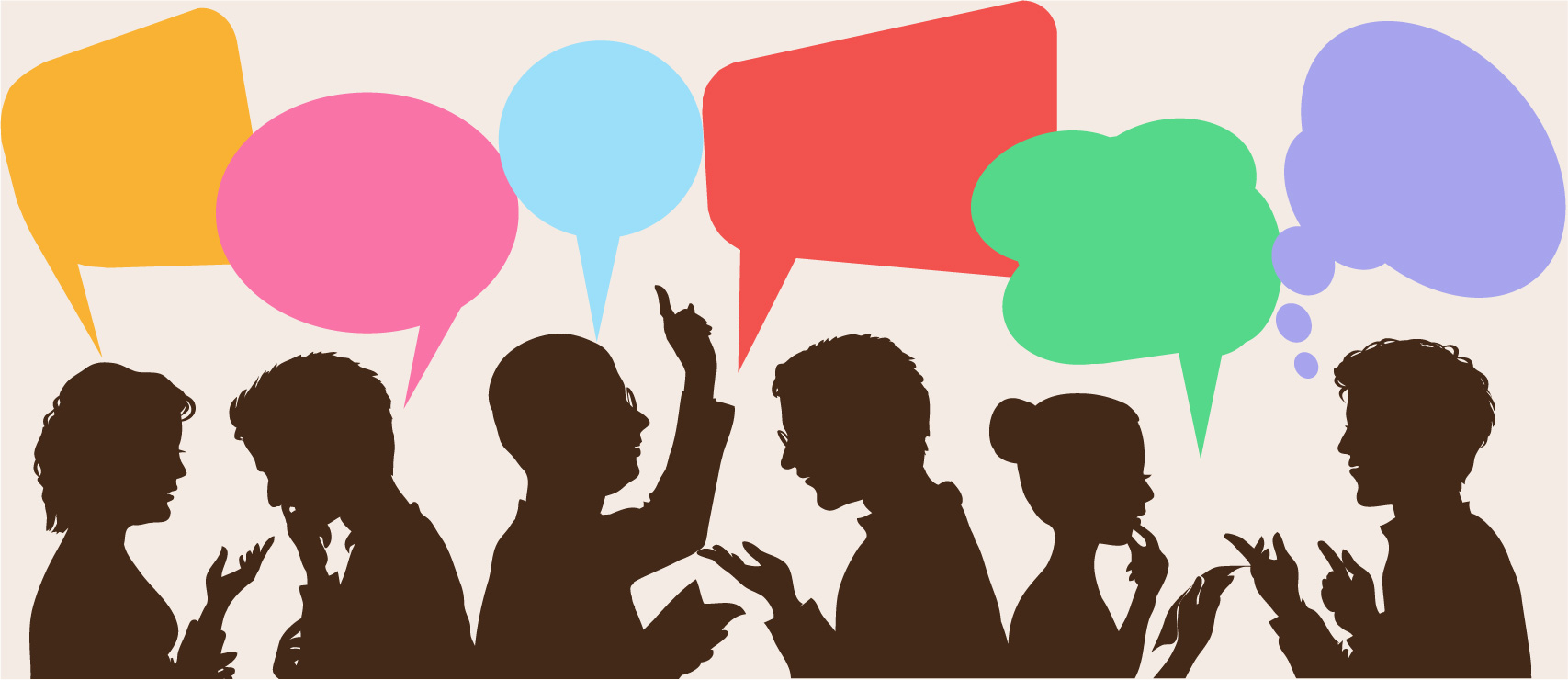